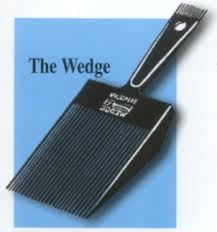 | Vigyan Ashram | INDUSA PTI |
6